The New Normal
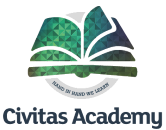 Drop off
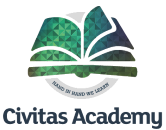 Gates open at 8:40
Children enter via the gate
Soft start from 8:40 - 8:55 (register and activity in class)
Children go straight to their classes.
Year R and 1 into class
Year 2, 3 and 4 up decking stairs into class
Year 5 and 6 through the school, up the inside stairs
Meet and greet at the door
Designated adults at points around the school.
EYFS parents to enter school playground for the first week to support transition.
No other parents on the playground
Adult locations
8:40-8:55
Top of the decking stairs

Bottom of the decking stairs
Top floor
lift
Year R
gate
Middle
floor
lift
Year 1
tree
Year R
Playground
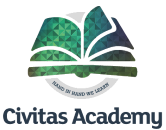 Pick up!
Parent holding area for siblings
Yr 5/6
Outside hall
Year 1
Outside class
Yr 4
Decking stairs
Yr 3
Yr 2
EYFS/KS1 3:15pm
KS2 3:25pm
Parents line up on the path before gates open.
Gates open at 3:15pm. 
One way system in place for parents that want to collect and go
Middle of the playground will be a waiting area for siblings
Parents wait by year group area
School procedures for collection will still apply; please inform the office if another adult is collecting your child.
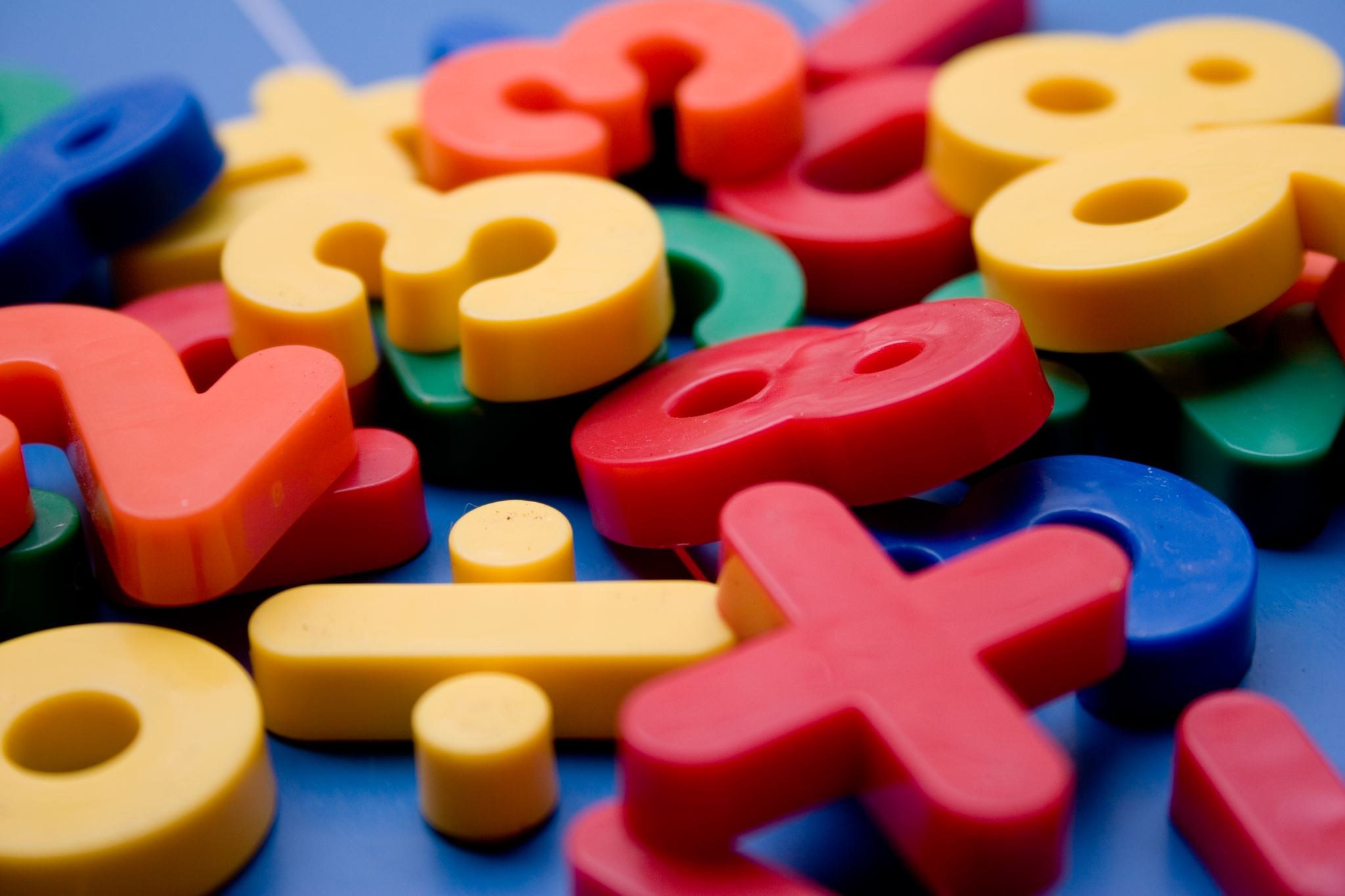 Curriculum
Core and wellbeing focus for first 2 weeks
Wellbeing – 3Houses, blob tree
Global learning/projects from week 3
Trips, visitors and outdoor learning should go ahead including 11 before 11 promises
Food technology room is available to use
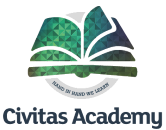 The Classrooms
Classrooms will no longer be set up in rows.
Children will put their coats on their pegs. They should avoid bringing large bags to school wherever possible. Lunch boxes will be stored in the classrooms.
A named water bottle should be bought in daily.
PE Timetable
Children should come into school wearing PE kit on their PE day
Long jogging bottoms can be worn as well as our school jumper.
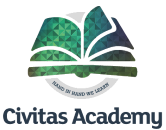 Breaks and Lunch
Pupils must bring their own named water bottle
School dinners must be pre-ordered on Tucasi
Team games should be encouraged and guided by adults
Lunch boxes to be stored on trolleys during lunchtime
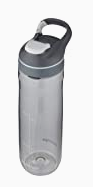 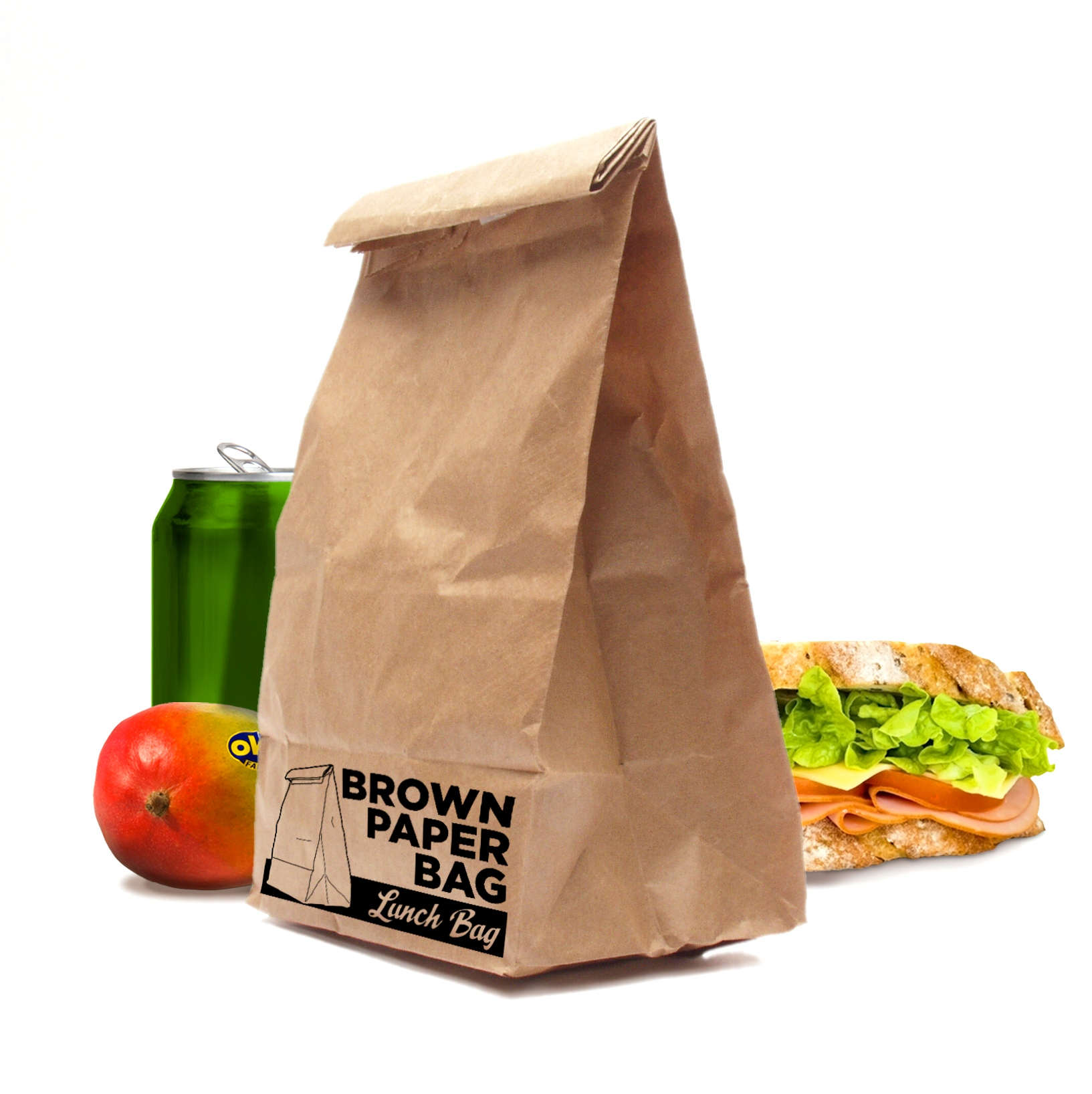 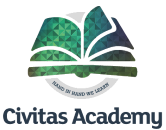 Hygiene and Cleaning
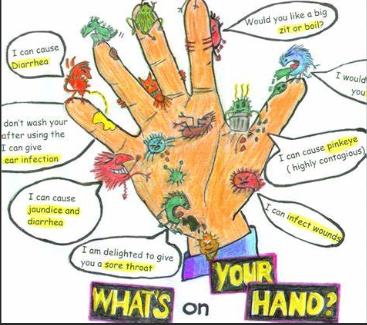 Hand sanitizer will still be available for all staff to use.
Pupils wash hands thoroughly on entry to the classroom.
Hands are washed at specific times throughout the day.
Good respiratory hygiene – use of tissues 
The school is cleaned and disinfected at the end of each day.
Cleaning and kitchen staff wear appropriate PPE.
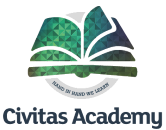 Suspected Covid- 19 Cases
The individual will be isolated immediately in the front meeting room.
Staff will wear full PPE.
The pupil will be sent home and encouraged to book a test immediately. 
They will be required to isolate for 10 days or until the negative test results are returned. Remote learning opportunities will be provided.
Parents of children in the year group bubble will be informed of a positive test result.
Any household isolating must inform the school.
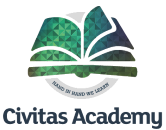 Engaging with Test and Trace
Everyone in school who displays symptoms must book at test by following this link: https://www.gov.uk/guidance/contacts-phe-egions-and-local-centres

If your test is positive you must provide details of anyone you have been in close contact with through the test and trace service.

Any staff members or pupils who have been in close contact with a symptomatic individual at school will not need to self isolate unless they develop symptoms themselves. From 16 August, fully vaccinated adults, and pupils under the age of 18 who have been identified as close contacts of a positive case via the NHS Test and Trace service will not need to self-isolate unless advised by a healthcare professional.

Parents/carers should inform schools the results of all tests.
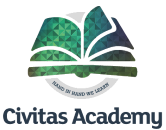 Managing Confirmed Covid-19 Cases
We will take swift action in the case of a positive case of Coronavirus and contact the local health protection team. https://www.gov.uk/guidance/contacts-phe-regions-and-local-centres This team will also contact schools directly should they become aware of a positive case linked to the school.
Log any positive Coronavirus cases on Parago and immediately inform your DDoE.
Work with the local health protection team
Leaders will maintain a record of pupils and staff in each group and any close contact that takes place between children and staff in different groups.
Household members of those contacts sent home do not need to self-isolate themselves unless the child/adult who is self-isolating subsequently develops symptoms.

We must continue to work with their local health protection team who will be able to advise if additional action is required.
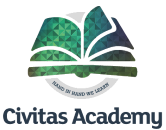 What Parents/Carers Must do
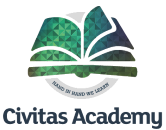 What Pupils Must do